Процессуальное право: уголовный процесс
Изучить и законспектировать лекцию!
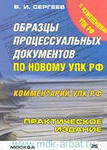 СТРУКТУРА УПК
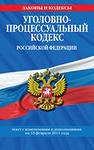 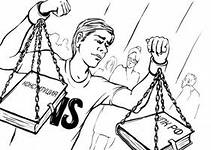 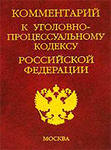 ОСОБЕННОСТИ УГОЛОВНОГО ПРОЦЕССА
Досудебное
 производство
Судебное
 разбирательство
Возбуждение уголовного дела
Предварительное расследование
Дознание 
Следствие
Подготовительная стадия
Рассмотрение дела по существу (доклад судьи, слушание сторон, исследование обстоятельств, прения, совещание, вынесение приговора)
Обжалование
Задача: НАКАЗАТЬ ВИНОВНОГО
УГОЛОВНОЕ ПРЕСЛЕДОВАНИЕ
ПРИНЦИПЫ УГОЛОВНОГО СУДОПРОИЗВОДСТВА
ПРИНЦИПЫ УГОЛОВНОГО СУДОПРОИЗВОДСТВА
УЧАСТНИКИ ПРОЦЕССА
Отличительные черты уголовного процесса
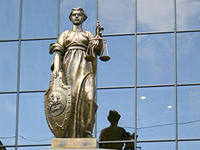 СУД
ДОКАЗАТЕЛЬСТВА – КЛЮЧЕВОЙ ЭЛЕМЕНТ ПРОЦЕССА
Не имеют силы доказательства, полученные с нарушением закона
ПОКАЗАНИЯ
ПРОТОКОЛЫ
ДОКУМЕНТЫ
АУДИОЗАПИСИ
ВИДЕОЗАПИСИ
ВЕЩИ
Обязанность доказывания 
вины
лежит на обвинении
МЕРЫ ПРОЦЕССУАЛЬНОГО ПРИНУЖДЕНИЯ: ЗАДЕРЖАНИЕ
ЧЕЛОВЕК  ЗАСТИГНУТ НА МЕСТЕ ПРЕСТУПЛЕНИЯ
ПО УКАЗАНИЮ ПОТЕРПЕВШИХ ИЛИ СВИДЕТЕЛЯ
НЕИЗВЕСТНО МЕСТО ЖИТЕЛЬСТВА
НЕ УСТАНОВЛЕНА ЛИЧНОСТЬ
МЕРЫ ПРЕСЕЧЕНИЯ ДЛЯ ОБВИНЯЕМЫХ
ПОДПИСКА О НЕВЫЕЗДЕ
ЛИЧНОЕ ПОРУЧИТЕЛЬСТВО
ДОМАШНИЙ АРЕСТ
ЗАЛОГ
ЗАКЛЮЧЕНИЕ ПОД СТРАЖУ – ДВА МЕСЯЦА (только по решению суда, если статья предполагает наказание свыше 2 лет, или невозможно применение более мягкой меры )
ДОСУДЕБНОЕ ПРОИЗВОДСТВО
ПОВОД:
Заявление, сообщение о преступлении, явка с повинной

ОСНОВАНИЕ:
Наличие признаков преступления

ОФОРМЛЕНИЕ:
Постановление о возбуждении уголовного дела
ПРЕДВАРИТЕЛЬНОЕ РАССЛЕДОВАНИЕ
ДОЗНАНИЕ
(по постановлению следователя)
СЛЕДСТВИЕ
(по решению суда)
Предсудебное обвинение
Заключение под стражу
Домашний арест
Установление контроля
Прослушивание 
Обыск
Допрос
Очная ставка
Опознание
Выемка  (изъятие)
Постановление о привлечении 
в качестве обвиняемого
Все действия следственных органов протоколируются
ПРАВА ОБВИНЯЕМОГО
ОЗНАКОМЛЕНИЕ С ДЕЛОМ (фиксируется в протоколе)

ОБРАЩЕНИЕ С ХОДАТАЙСТВОМ

ОБРАЩЕНИЕ С ЗАЯВЛЕНИЕМ
Должностные лица несут ответственность за незаконное применение  мер принуждения (ст. 31 УК РФ), угрозы, насильственные действия, незаконное задержание,  привлечение невиновных к уголовной ответственности и пр.
Потерпевшим в таком случае возмещается  вред (ст.1070 ГК РФ).
ДЕЙСТВИЯ ПРОКУРОРА
Проверить дело
Внести изменения
Вернуть дело на доследование
Прекратить дело при наличии оснований
Утвердить обвинительное заключение и направить дело в суд
Выступить в суде со стороны обвинения
ОСНОВАНИЯ ДЛЯ ПРЕКРАЩЕНИЯ ДЕЛА:
Истечение срока давности уголовного преследования
Непричастность обвиняемого к преступлению
Отсутствие события преступления
Отсутствие вины
СУДЕБНОЕ ПРОИЗВОДСТВО
[Speaker Notes: После прений – реплики сторон, последнее слово и чтение приговора.]
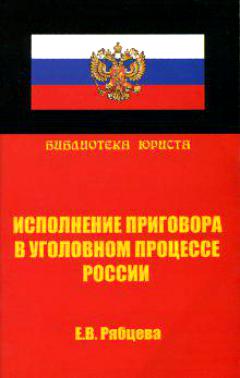 ПРИГОВОР
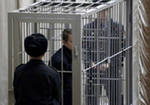 Выносится именем Российской Федерации 
Должен быть законным, обоснованным, справедливым
Вступает в законную силу через 10 суток
Может быть обжалован в кассационном или апелляционном порядке, а также в порядке надзора
Кассационное производство, также кассация (лат. cassatio — «отмена, уничтожение»)
Проверка вышестоящими судами законности и обоснованности постановлений суда, вступивших или не вступивших в законную силу. 
В России осуществляется в соответствии с уголовно-процессуальным, гражданско-процессуальным и арбитражным процессуальным кодексами Российской Федерации.
Апелляция (от лат. appellatio — обращение, поиск справедливости) в юриспруденции — процедура по проверке
Пересмотр высшей инстанцией обжалованного неокончательного приговора низшего суда в его основаниях как фактических, так и юридических, но в пределах принесенной жалобы. 
Апелляционная инстанция, подобно первой, рассматривает дело по существу и постановляет по нему приговор, совершенно заменяющий приговор низшего суда, хотя по содержанию могущий быть одинаковым с ним.
СУД ПРИСЯЖНЫХ ЗАСЕДАТЕЛЕЙ
Рассматривает дела по особо тяжким преступлениям
Дела, относящиеся к компетенции областных и краевых судов
Приглашаются по ходатайству обвиняемого
Обеспечивают справедливое наказание преступнику
РОЛЬ ПРИСЯЖНЫХ ЗАСЕДАТЕЛЕЙ - ОПРЕДЕЛИТЬ
ДОКАЗАНО ЛИ НАЛИЧИЕ ПРЕСТУПНОГО ДЕЯНИЯ
ДОКАЗАНА ЛИ ПРИЧАСТНОСТЬ ПОДСУДИМОГО К ПРЕСТУПЛЕНИЮ
ВИНОВЕН ЛИ ПОДСУДИМЫЙ В СОВЕРШЕНИИ  ПРЕСТУПЛЕНИЯ
ЗАСЛУЖИВАЕТ ЛИ ПОДСУДИМЫЙ СНИСХОЖДЕНИЯ
КОЛЛЕГИЯ ПРИСЯЖНЫХ
ГАРАНТИИ СПРАВЕДЛИВОСТИ
ПРАВА И ОБЯЗАННОСТИ ПРИСЯЖНЫХ
Метод случайной выборки
Право отвода и самоотвода
Количество 12 + 2 запасных
Принятие присяги
Тайна совещательной комнаты
Принцип неразглашения
Участие в исследовании
Осмотр документов и вещдоков
Ведение записи заседания
Ответы на вопросы вопросного листа
ВЕРДИКТ – РЕШЕНИЕ ПРИСЯЖНЫХ
ОПРАВДАТЕЛЬНЫЙ
ОБВИНИТЕЛЬНЫЙ